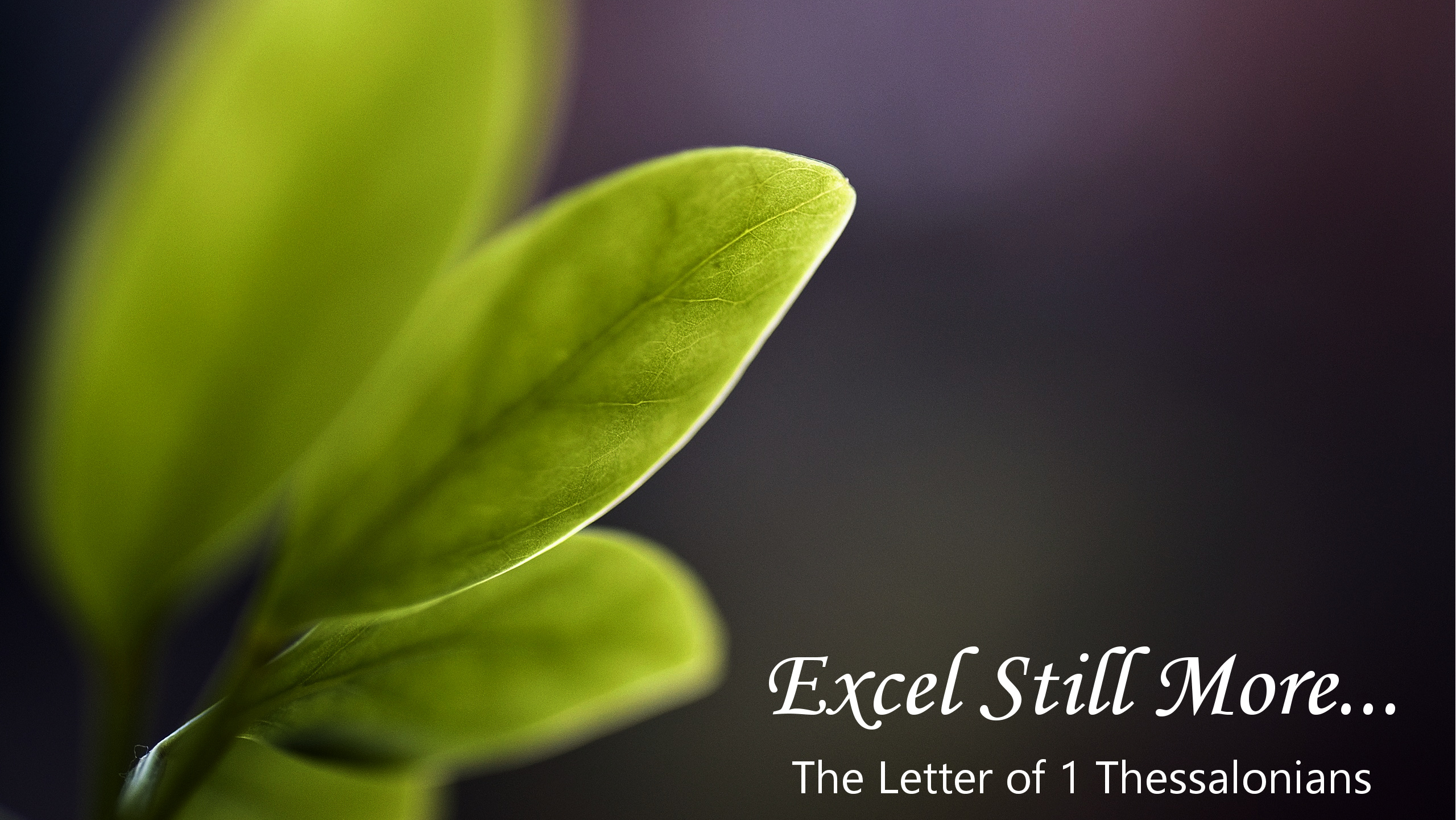 April 11, 2021
The Measures of Meaningful Ministry
1 Thessalonians 2:1-12
(Part 1)
1 Thessalonians 2:1-6
1 For you yourselves know, brethren, that our coming to you was not in vain, 2 but after we had already suffered and been mistreated in Philippi, as you know, we had the boldness in our God to speak to you the gospel of God amid much opposition. 3 For our exhortation does not come from error or impurity or by way of deceit; 4 but just as we have been approved by God to be entrusted with the gospel, so we speak, not as pleasing men, but God who examines our hearts. 5 For we never came with flattering speech, as you know, nor with a pretext for greed — God is witness —  6 nor did we seek glory from men, either from you or from others, even though as apostles of Christ we might have asserted our authority.
1 Thessalonians 2:7-12
7 But we proved to be gentle among you, as a nursing mother tenderly cares for her own children. 8 Having so fond an affection for you, we were well-pleased to impart to you not only the gospel of God but also our own lives, because you had become very dear to us. 9 For you recall, brethren, our labor and hardship, how working night and day so as not to be a burden to any of you, we proclaimed to you the gospel of God. 10 You are witnesses, and so is God, how devoutly and uprightly and blamelessly we behaved toward you believers; 11 just as you know how we were exhorting and encouraging and imploring each one of you as a father would his own children, 12 so that you would walk in a manner worthy of the God who calls you into His own kingdom and glory.
2 Peter 2:1-3
1 But false prophets also arose among the people, just as there will also be false teachers among you, who will secretly introduce destructive heresies, even denying the Master who bought them, bringing swift destruction upon themselves. 2 Many will follow their sensuality, and because of them the way of the truth will be maligned; 3 and in their greed they will exploit you with false words; their judgment from long ago is not idle, and their destruction is not asleep.
John 5:18
For this reason therefore the Jews were seeking all the more to kill Him, because He not only was breaking the Sabbath, but also was calling God His own Father, making Himself equal with God.
Matthew 12:24
This man [Jesus] casts out demons only by Beelzebul the ruler of the demons…
Mark 2:16
Why is He [Jesus] eating and drinking with tax-gatherers and sinners?
The Thessalonian Witness
1 Thessalonians 2:1-2
For YOU YOURSELVES KNOW brethren, that our coming to you was not in vain, but after we had already suffered and been mistreated in Philippi, AS YOU KNOW, we had the boldness in our God to speak to you the gospel of God amid much opposition.

1 Thessalonians 2:5
For we never came with flattering speech, AS YOU KNOW, nor with a pretext for greed -- GOD IS WITNESS
 
1 Thessalonians 2:9-11
For YOU RECALL, brethren, our labor and hardship, how working night and day so as not to be a burden to any of you, we proclaimed to you the gospel of God. YOU ARE WITNESSES, and so is God, how devoutly and uprightly and blamelessly we behaved toward you believers; just AS YOU KNOW how we were exhorting and encouraging and imploring each one of you as a father would his own children…
The Measures of Meaningful Ministry
Boldness of speech (1-2)
Purity of motivation (3-6)
Sincerity of love (7-12)
1 Thessalonians 2:1
For you yourselves know, brethren, that our coming to you was not in vain…
The Measures of Meaningful Ministry
Boldness of speech (2)
…but after we had already suffered and been mistreated in Philippi, as you know, we had the boldness in our God to speak to you the gospel of God amid much opposition.
Suffering and mistreatment for the Gospel
Boldness for the Gospel
1 Thessalonians 2:2 AMP
But though we had already suffered and been outrageously treated at Philippi, as you know, yet in [the strength of] our God we summoned courage to proclaim to you unfalteringly the good news (the Gospel) with earnest contention and much conflict and great opposition.
Ephesians 6:19-20
19 and pray on my behalf, that utterance may be given to me in the opening of my mouth, to make known with boldness the mystery of the gospel, 20 for which I am an ambassador in chains; that in proclaiming it I may speak boldly, as I ought to speak.
Bold Speech
Acts 24:24-25
But some days later Felix arrived with Drusilla, his wife who was a Jewess, and sent for Paul and heard him speak about faith in Christ Jesus. 25 But as he was discussing righteousness, self-control and the judgment to come, Felix became frightened…
Acts 28:31
preaching the kingdom of God, and teaching concerning the Lord Jesus Christ with all openness, unhindered…
Proverbs 28:1
The wicked flee when no one pursues, but the righteous are as bold as a lion…
The Measures of Meaningful Ministry
Boldness of speech (2)
…but after we had already suffered and been mistreated in Philippi, as you know, we had the boldness in our God to speak to you the gospel of God amid much opposition.
Suffering and mistreatment for the Gospel
Boldness for the Gospel
1 Thessalonians 2:2 AMP
But though we had already suffered and been outrageously treated at Philippi, as you know, yet in [the strength of] our God we summoned courage to proclaim to you unfalteringly the good news (the Gospel) with earnest contention and much conflict and great opposition.
Acts 4:31
And when they had prayed, the place where they had gathered was shaken, and they were all filled with the Holy Spirit, and began to speak the word of God with boldness…"
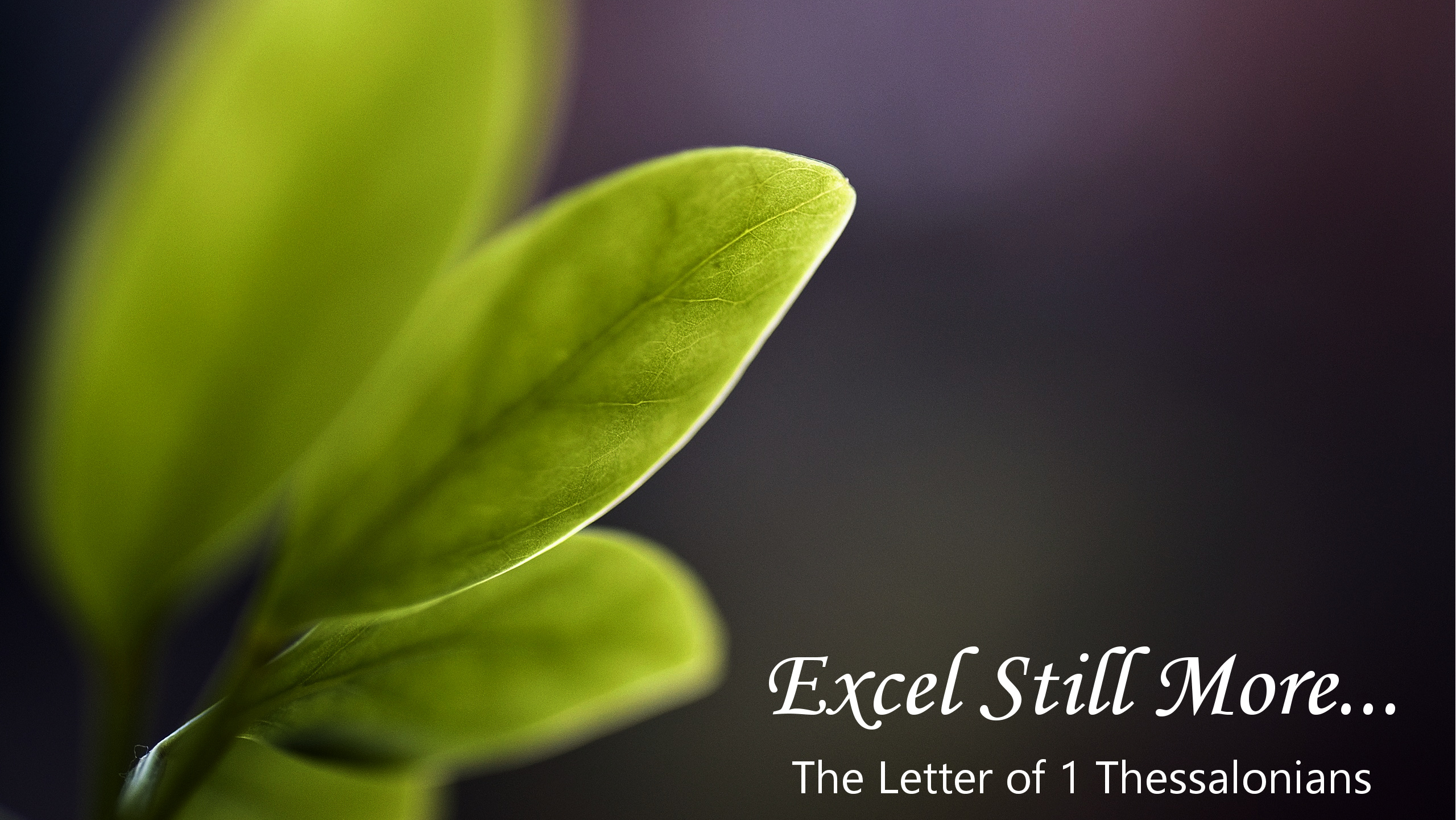 April 11, 2021
The Measures of Meaningful Ministry
1 Thessalonians 2:1-12
(Part 1)